FORMS OF IGNEOUS BODIES
The igneous rock bodies are of two types 
1.Extrusive igneous bodies:
 Extrusive igneous rock bodies are
 formed from magma poured out at 
 the earth’s surface. Ex: Lavaflows
2.Intrusive igneous bodies:
 intrusive igneous bodies are formed by the consolidatio
 of magma at some depth below the earth’s surface .
 such rock bodies show considerable variations in their 
 size and shape.
     Intrusive bodies are divided into two groups
     1.Concordant  bodies             2.discordant bodies
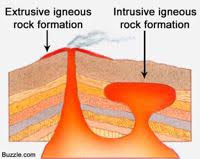 CONCORDANT BODIES
Sill :  A Sill is a concordant body,few
Cm to >1km thick, produced when
Magma injected between layers of 
older Sedimentary or volconic rock, and 
are Generally composed of intermediate
 to Basic composition of magma.
They may be horizontal,inclined or vertical
 depending upon the attitude of strata in which they are intruded.
(OR)
It is a sheet like igneous body which runs
 parallel to the bedding Planes of the 
pre-existing strata.
Ex: dolerites and basalts.
Sill
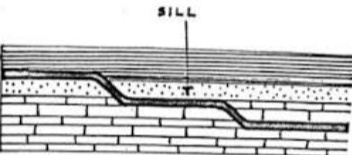 LOPOLITH :
 A lopolith is a spoon-likeshaped
 concordant body similar to a sill except 
the floor and roof sag downward.
these are basin or saucer shaped 
concordant Bodies with top nearly flat 
and convex Bottom.
Its diameter is usually 10-20 times its thickness.
The coposition of lopoliths is commonly basic.
LACCOLITH : 
It is concordant body,with flat bottom and
Convex upward.it is dome shaped.
When viscous magma is injected rapidly
Along the bedding, as it cannot spreads
 it pushes up the overlying layers and 
Keep on piling up.
It causes folding of the overlying rock layers.
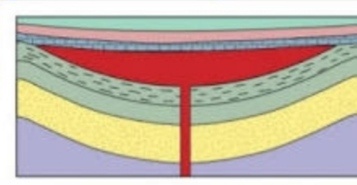 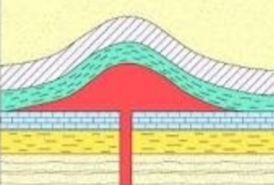 BYSMALITHS : 
It is cylindrically shaped body.
it is developed when highly viscous magma is
Injected, because the lateral spreading along
 the bedding is less it acquires to move 
upwards and form cylindrical shape.
It causes breaking of overlying rock layers.

PHACOLITHS :
These are concordant bodies that occurs 
along The crests and troughs of the folded 
sedimentary strata
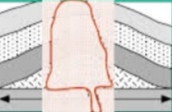 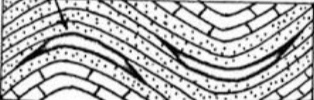 DISCORDANT BODIES
Dyke:
 A dyke is a discordant body,
 few cm to>100 m thick, produced 
when magma is injected along fractures
In surrounding rock layers.
Dykes typically form from magmas of 
basic to granitic composition.
A dyke is a wall like igneous body that
Cuts across the strata of the pre-exsiting 
rocks.
Ring dyke : A dyke of arcuate out crop;
Occurring more or less in the form of a complete 
or nearly complete circle.
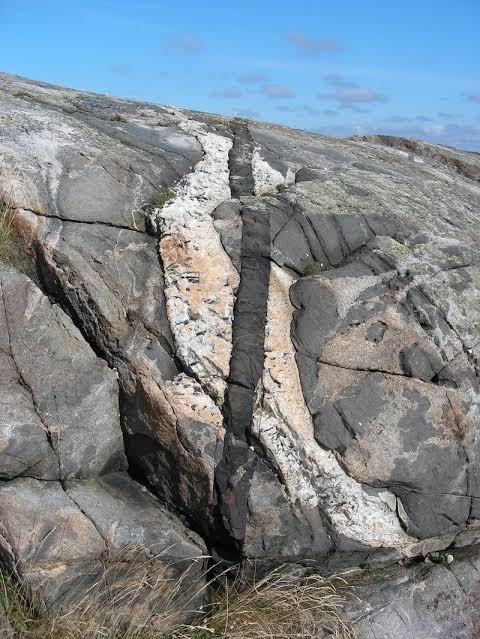 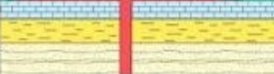 BATHOLITH : 
    Batholith are the largest kind of 
   (plutons) intrusive Igneous bodies 
    which have transgressive relation
    with the adjacent country rocks.
    their diameter is usually 100 km or
    more and their outcrop at the surface
    is roughly circular or oval.
    Most batholiths are found in belts of deformation within the earth’s 
    crust and are granitic in composition. 
    These are the widening downwards to unknown depths.

STOCKS : Are smaller irregular bodies with 10 km in maximum dimension,and are associated with batholiths.

BOSSES : Stocks of circular outcrop upon the surface are known as bosses
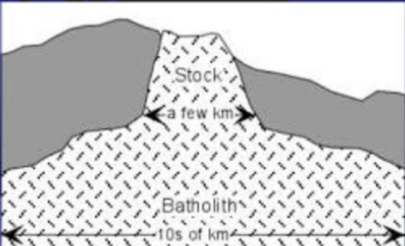 Volconic pipes and necks :
Volconic pipes and necks are discordant
bodies that represent the upper part of
the conduit that connects the volconic 
vent(crater) with an underlying magma
source (magma chamber or reservoir).
Volconic necks are erosional remnants of 
magma that solidified in the pipe or 
conduit.

 Ethmolith : These are funnel-shaped basic bodies with circular out crop.
Harpolith : These are sickle-shaped basic bodies formed by stretching of the strara after or during injection.
Chonolith : Any irregular intrusive igneous bodies.
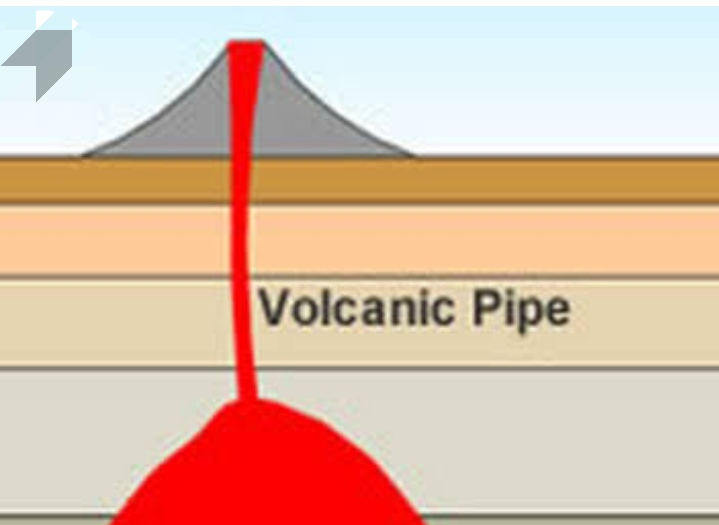